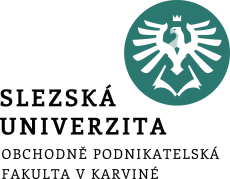 Světová měna – Mezinárodní finanční instituce
HDP ve světě
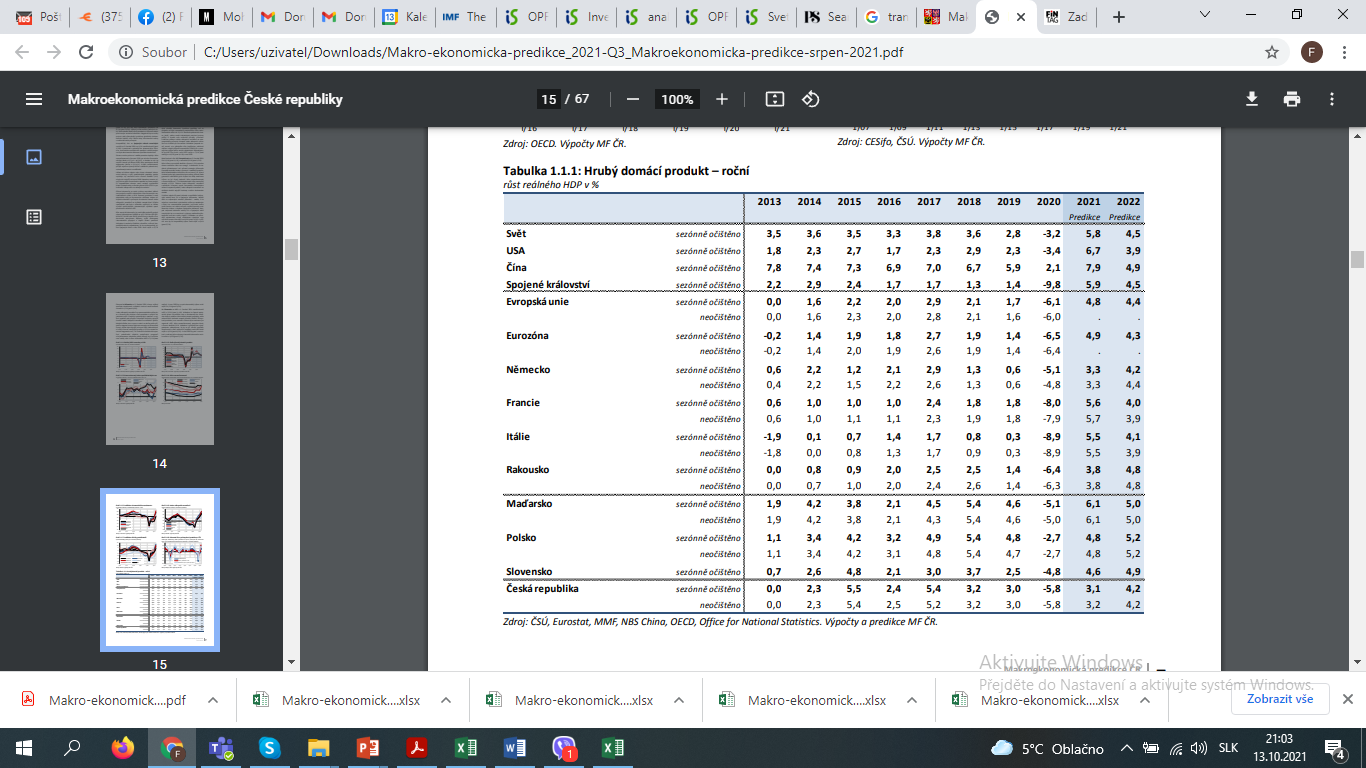 Rezervní měny
Americký dolar (USD)
EURO (EUR)
Britská libra (GBP)
Japonský jen (JPY)
Švýcarský frank (CHF)
Čínský juan (CNY)
Atributy světové měny
míra držby devizových rezerv v dané měně
objem prováděných transakcí na finančních trzích v dané měně
objem prováděných transakcí na komoditních trzích v dané měně
objem prováděných transakcí v mezinárodním obchodě v dané měně
podíl příslušné země na světové ekonomice
makroekonomickou stabilitu země a důvěru v měnu
rozvinutost a hloubku příslušného finančního trhu
síťové externality dané počtem a velikostí zemí, které tuto měnu používají
Výhody světové měny
větší rozsah aktivit pro domácí finanční instituce a jejich finanční rozvoj
ražebné jak z domácího, tak zahraničního teritoria
úsporu potenciálních kurzových konverzních nákladů, neboť většina jejích exportů a importů je v národní měně
eliminaci ztrát z držby aktiv plynoucích z pohybu kurzu
plnění role „bezpečného přístavu“ v dobách hospodářských a finančních turbulencí a s tím související
politické aspekty jako moc a prestiž
Nevýhody světové měny
výkyvy v poptávce po dané měně vedoucí k volatilitě peněžní zásoby nebo úrokových sazeb
růst poptávky po domácí měně s potenciálem nadměrného zhodnocování a tvorby dlouhodobých deficitů běžného účtu
pokušení pro zemi s dominantní rezervní měnou vytvářet vysoké fiskální deficity
mezinárodní zodpovědnost
omezení účinnosti měnové politiky, pokud poptávka ze zahraničí ovlivňuje úroveň úrokových sazeb
přímá vazba na vývoj na komoditních trzích, zejména trhu s ropou, kdy oslabení dolaru při rostoucí ceně ropy vede k vyšší penalizaci amerických rezidentů
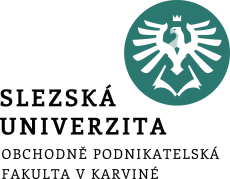 Děkuji za pozornost